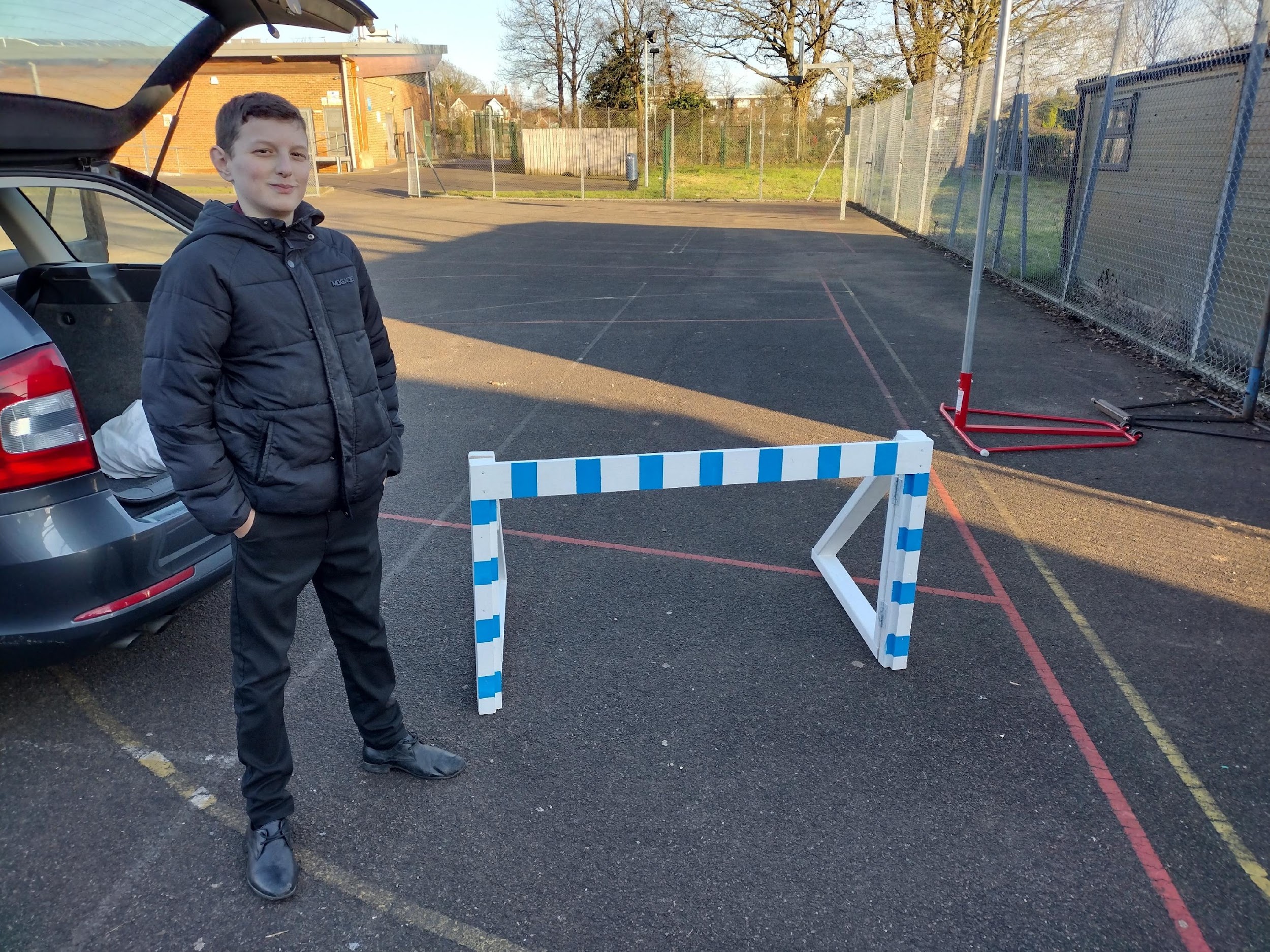 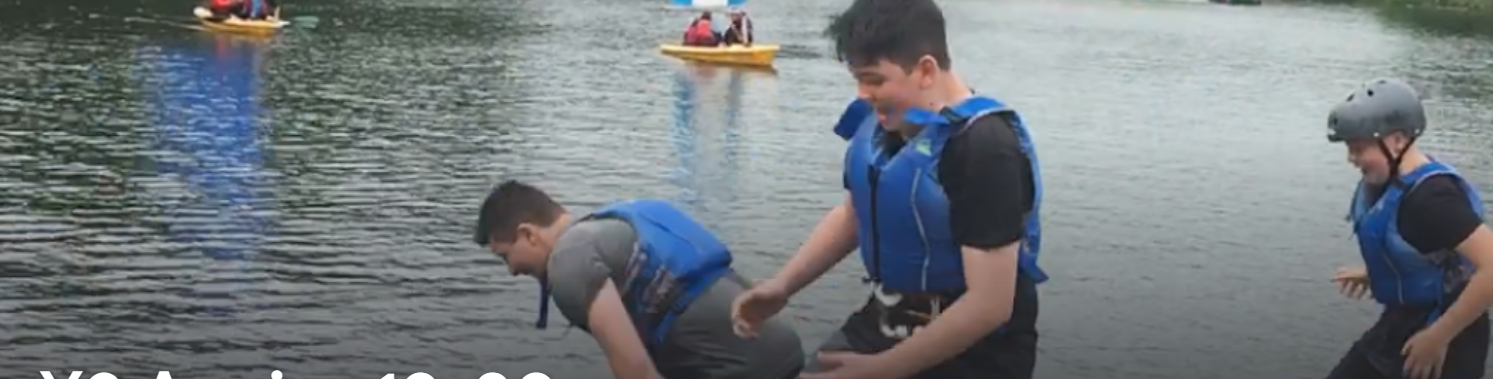 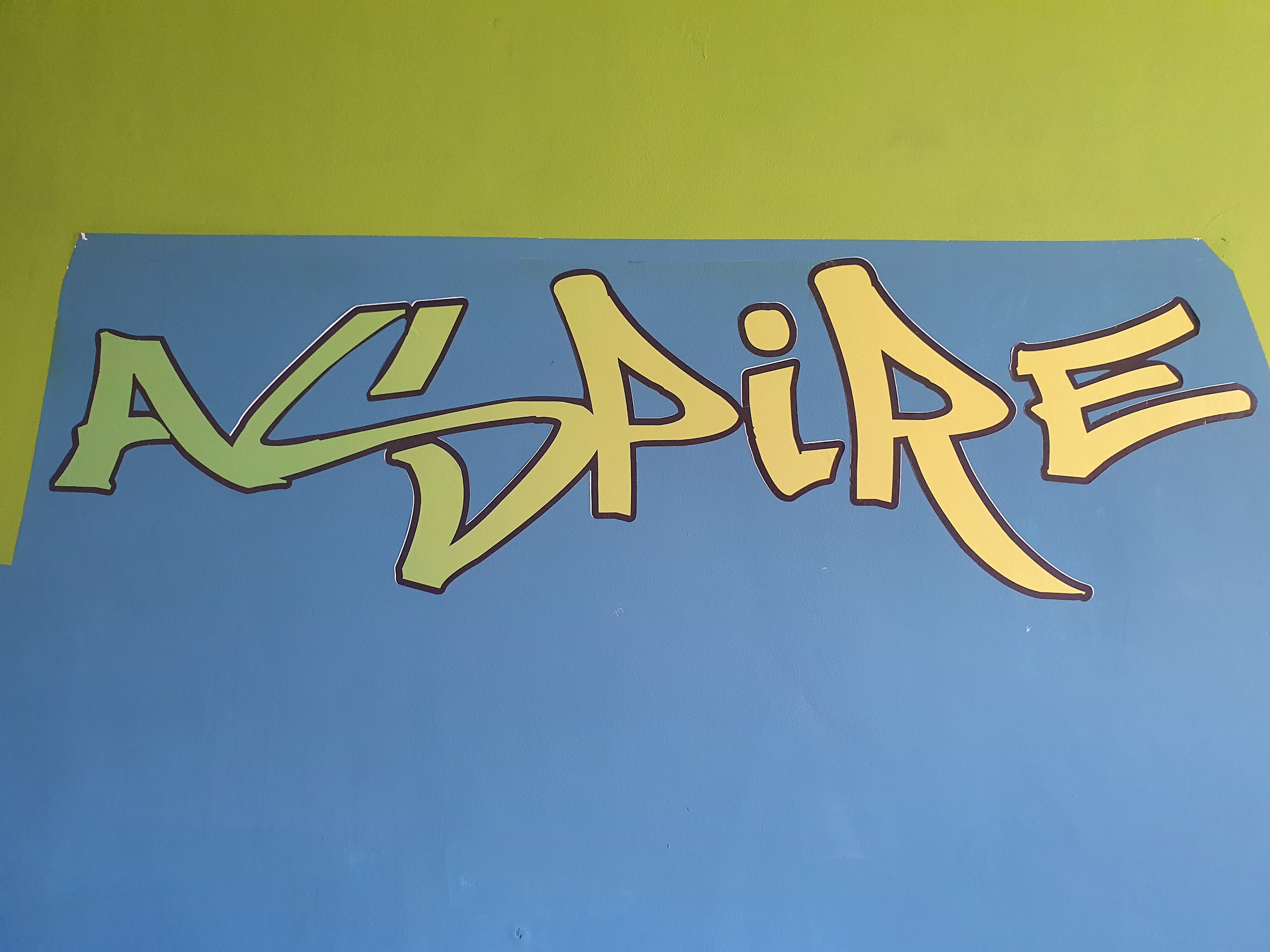 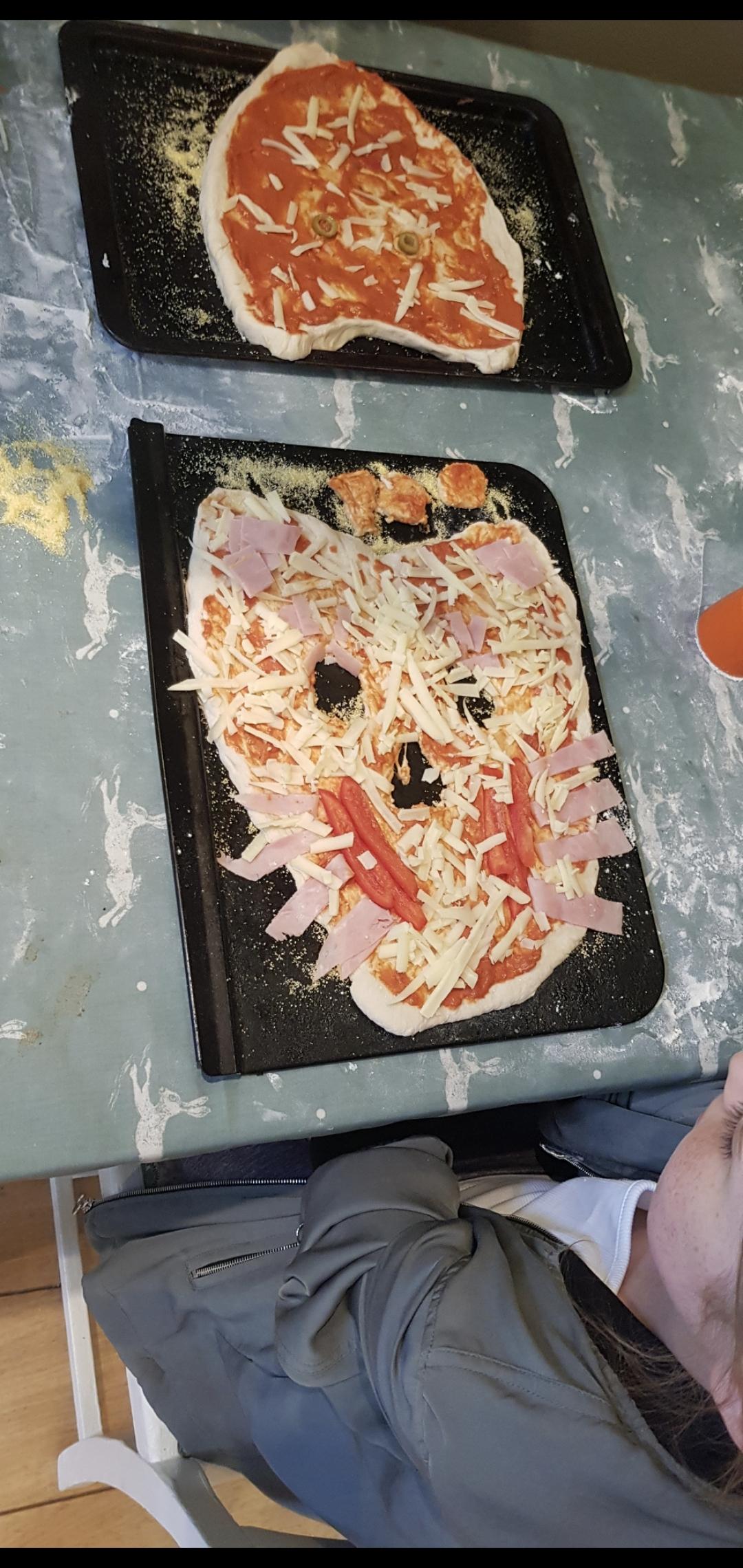 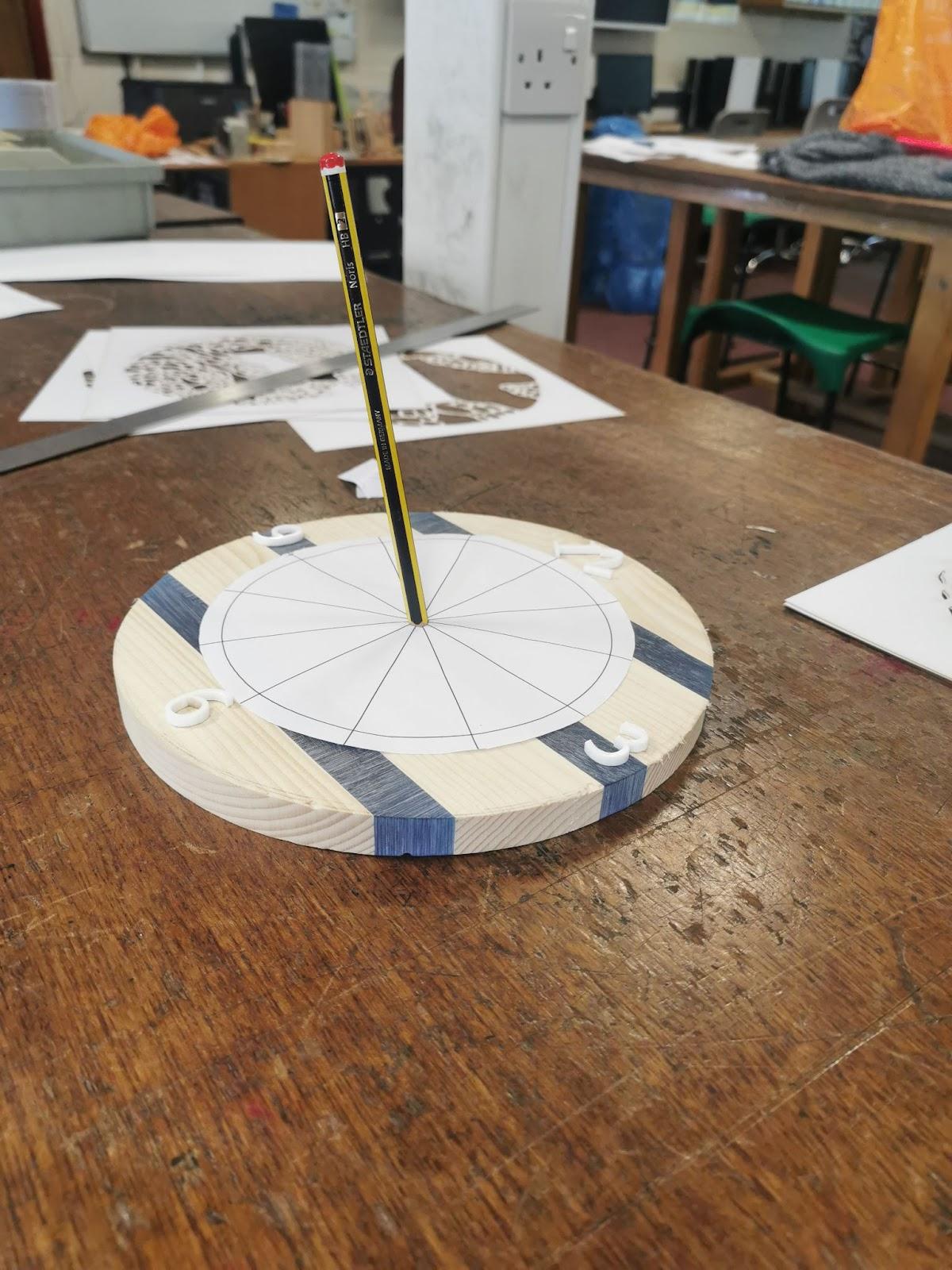 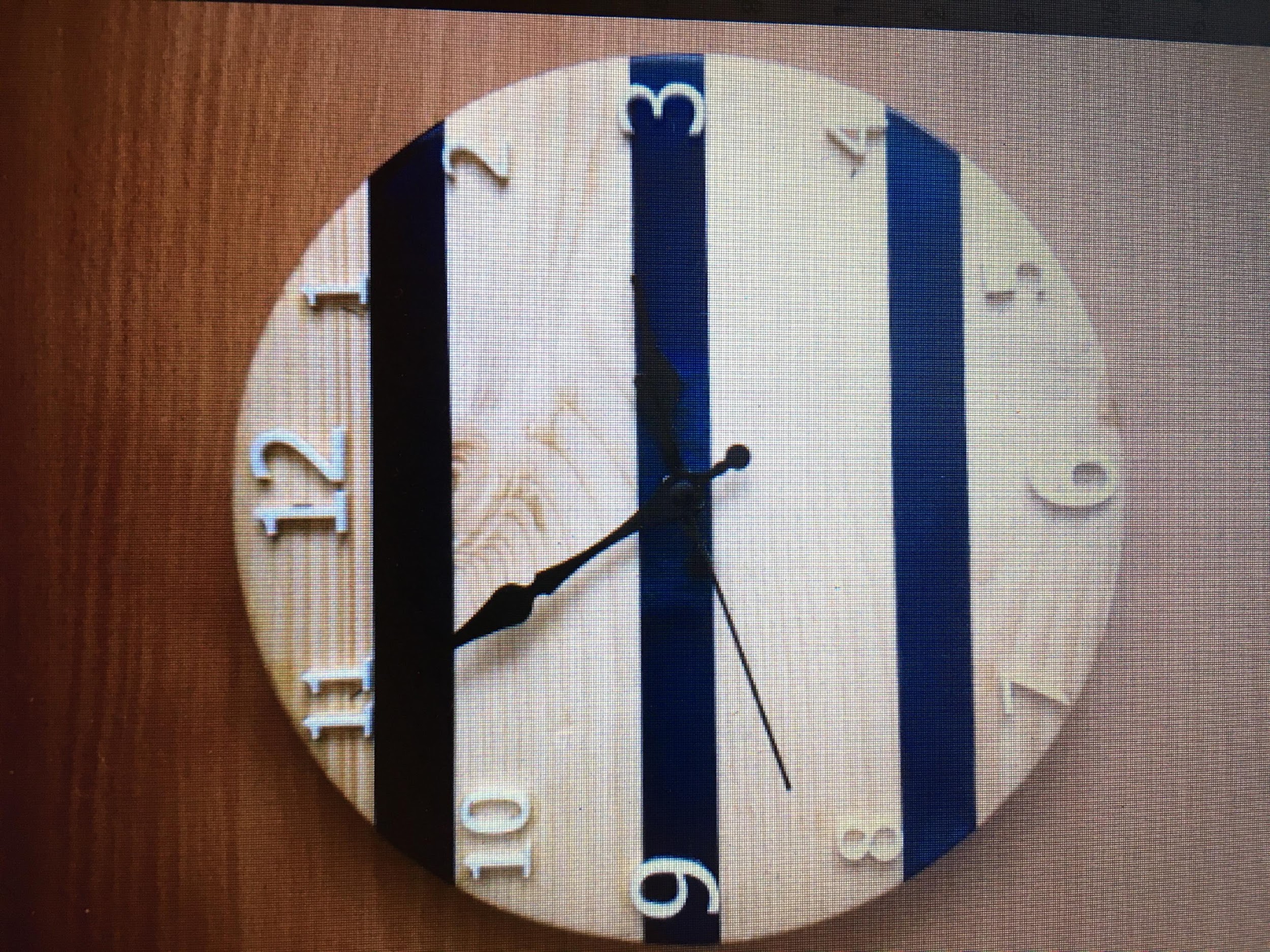 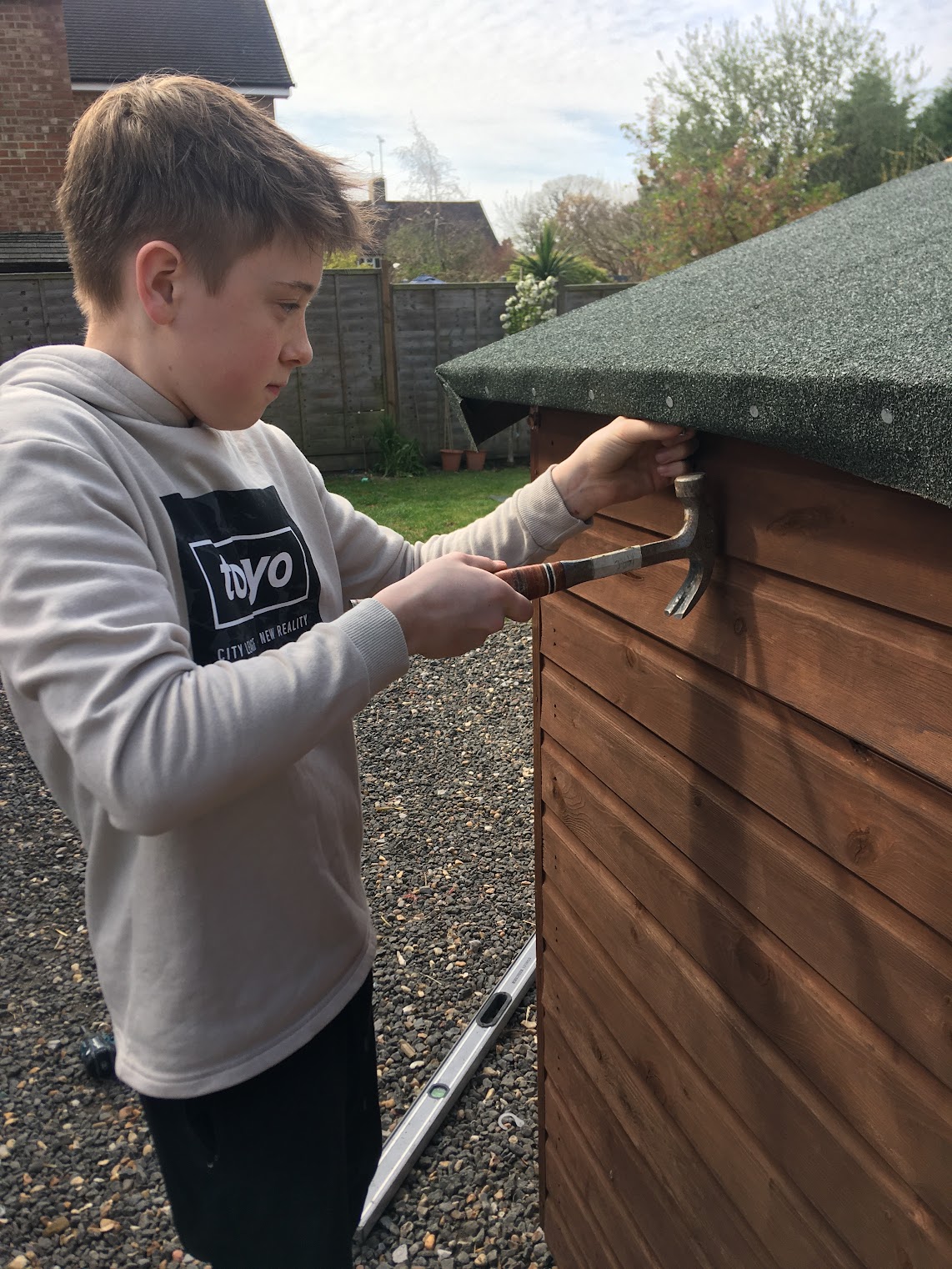 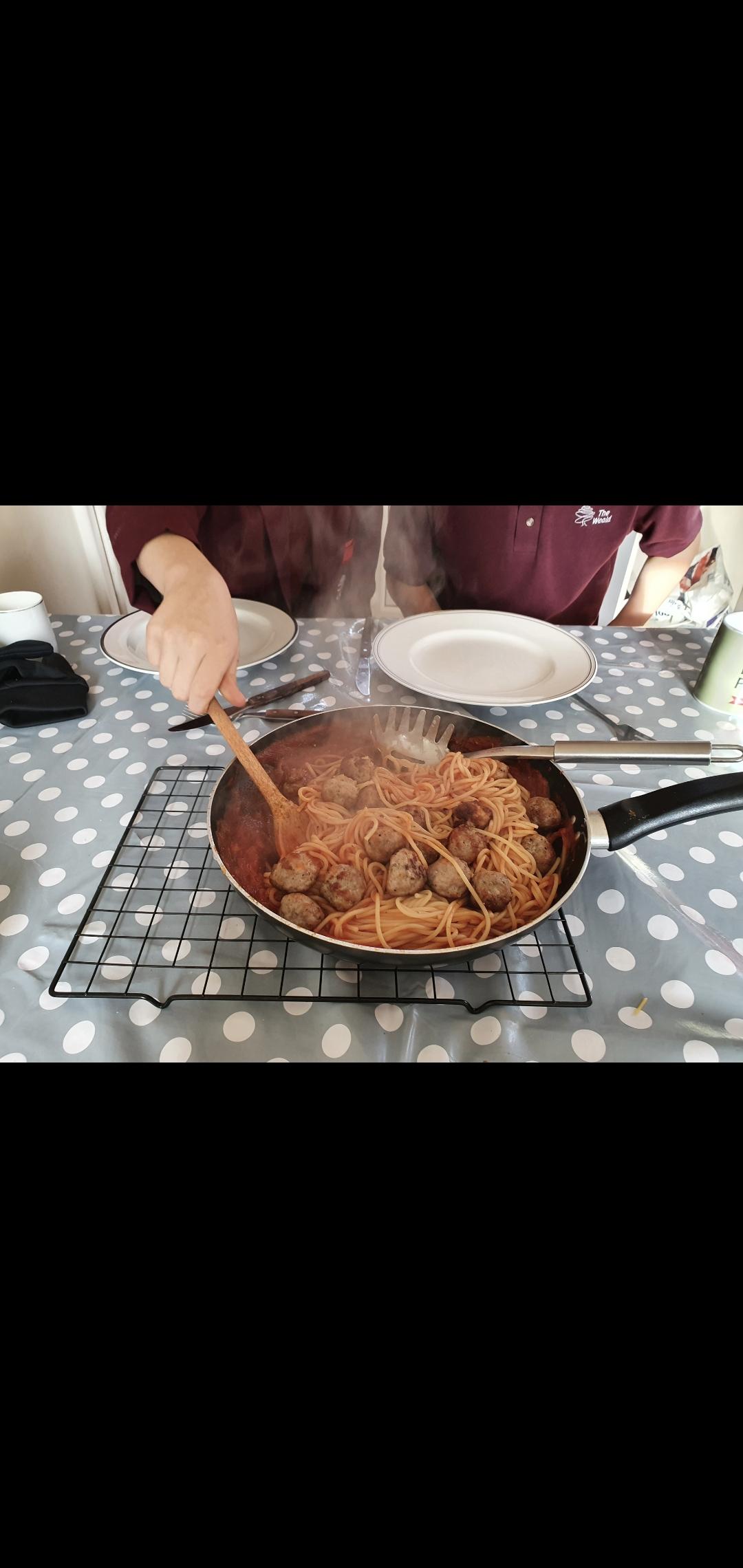 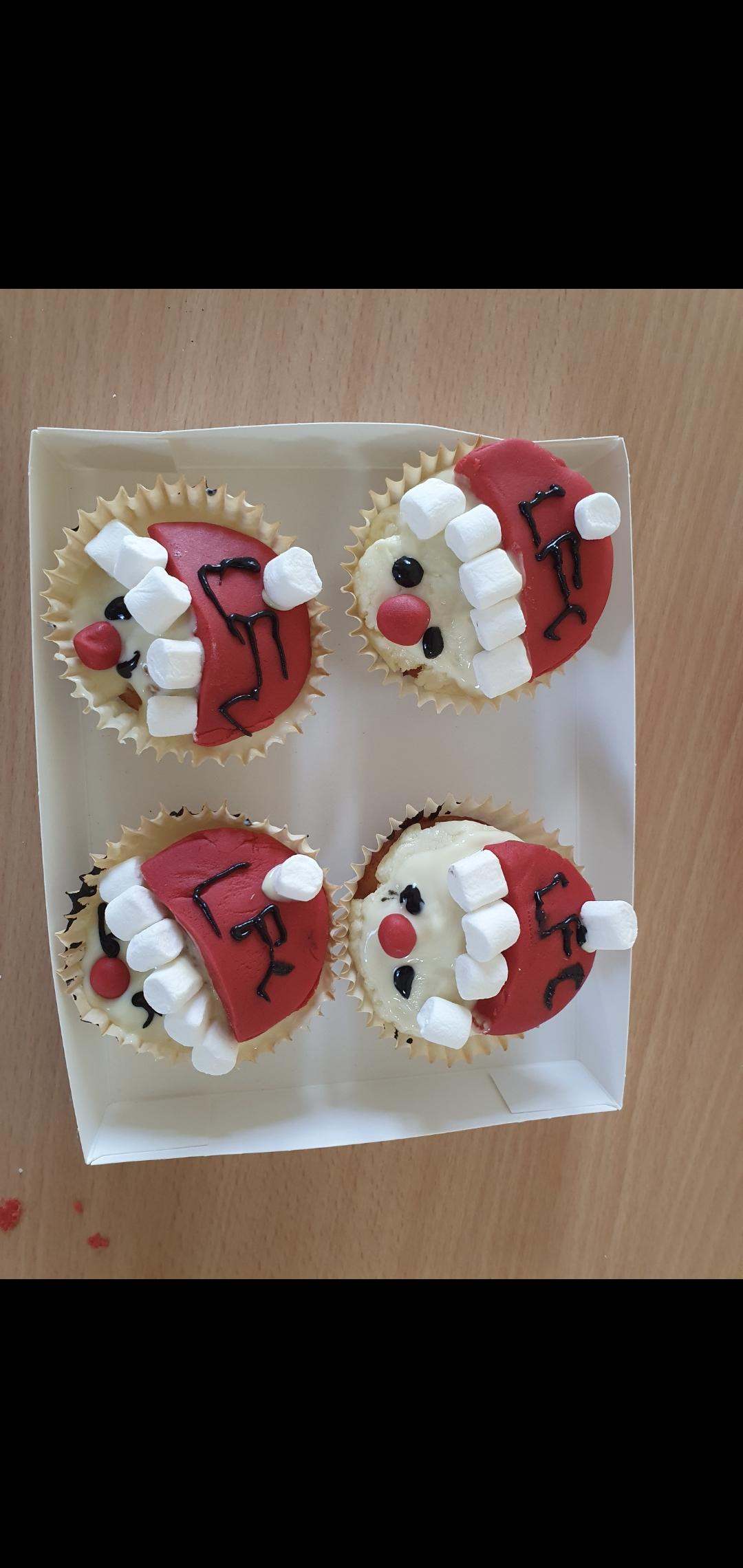 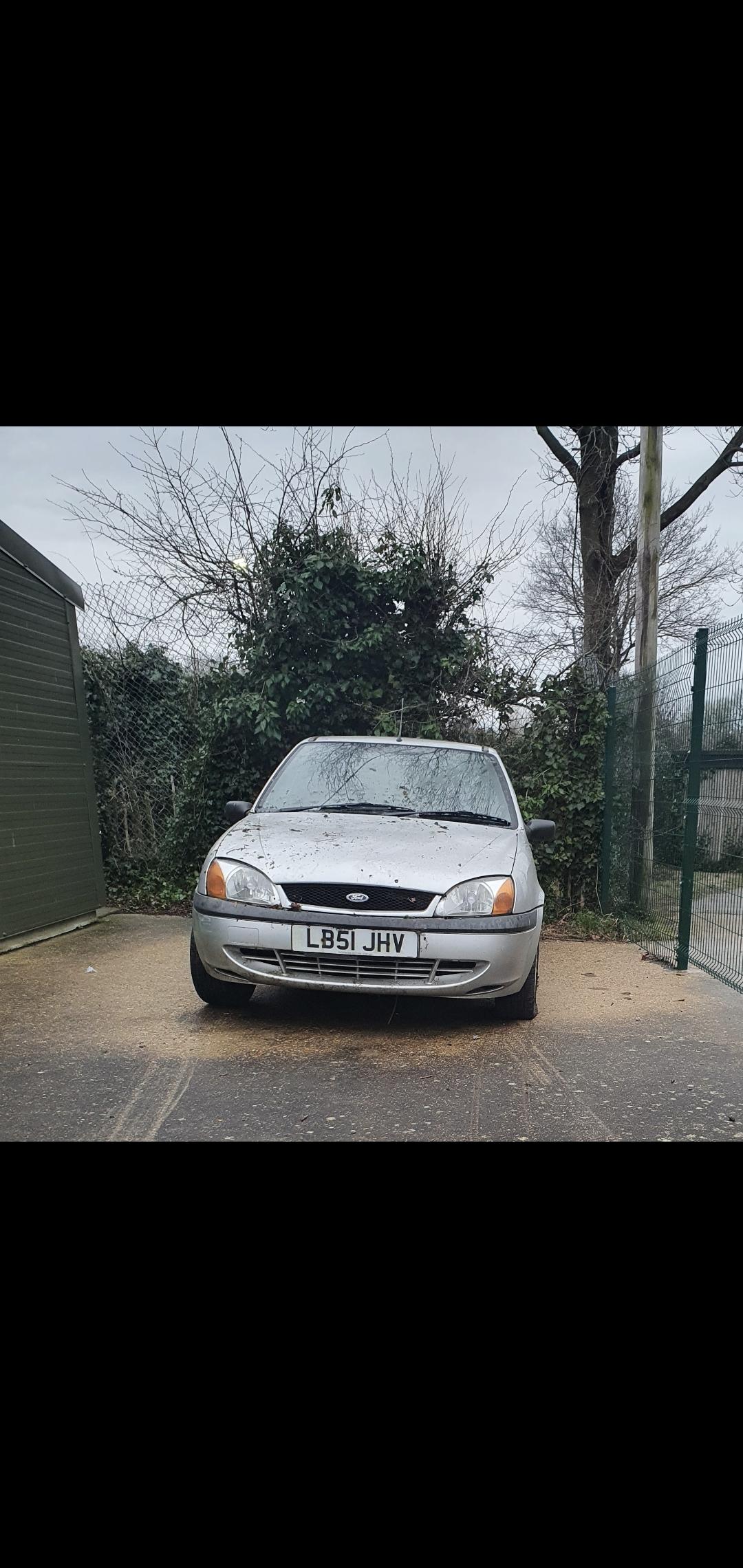 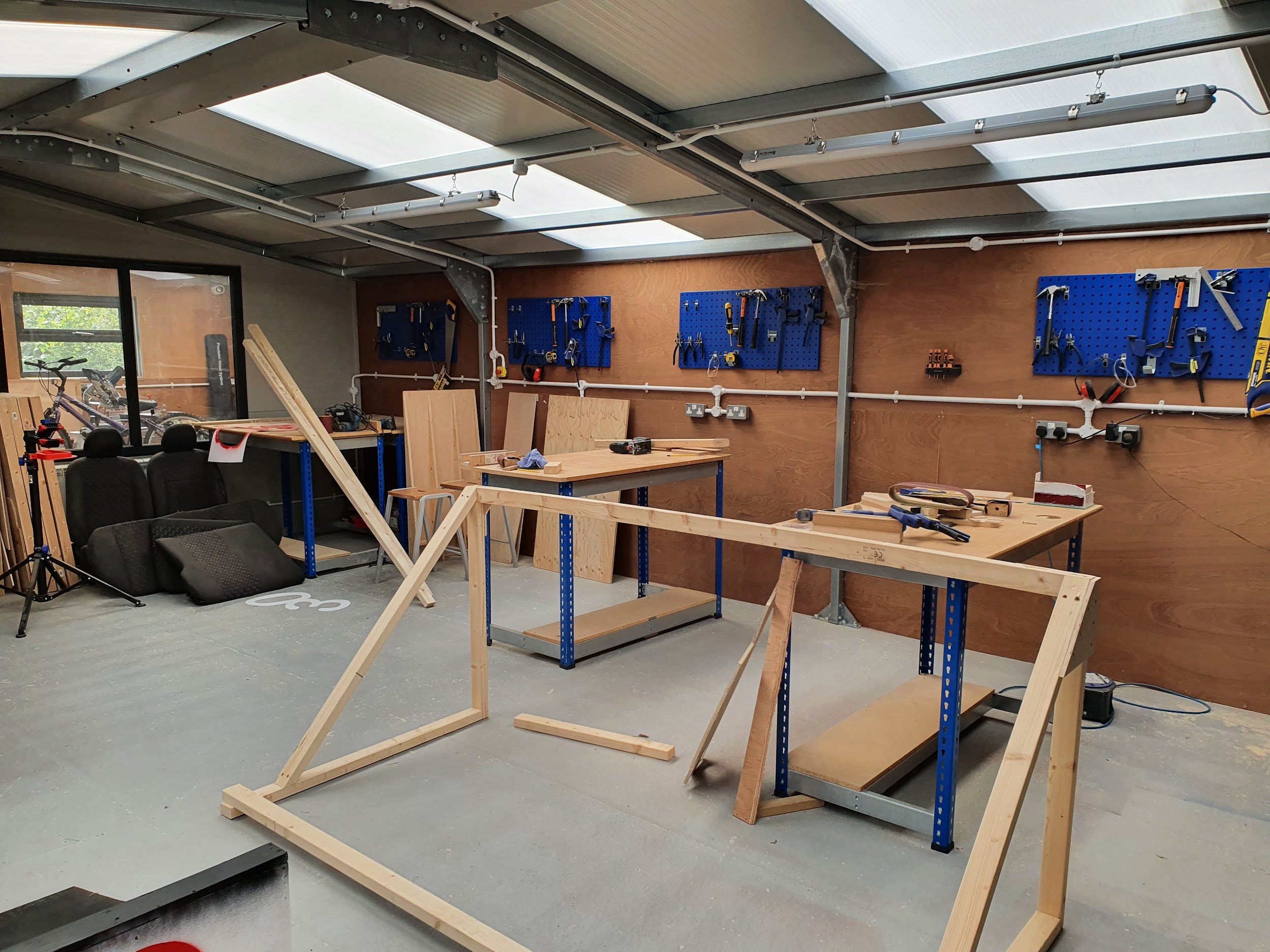 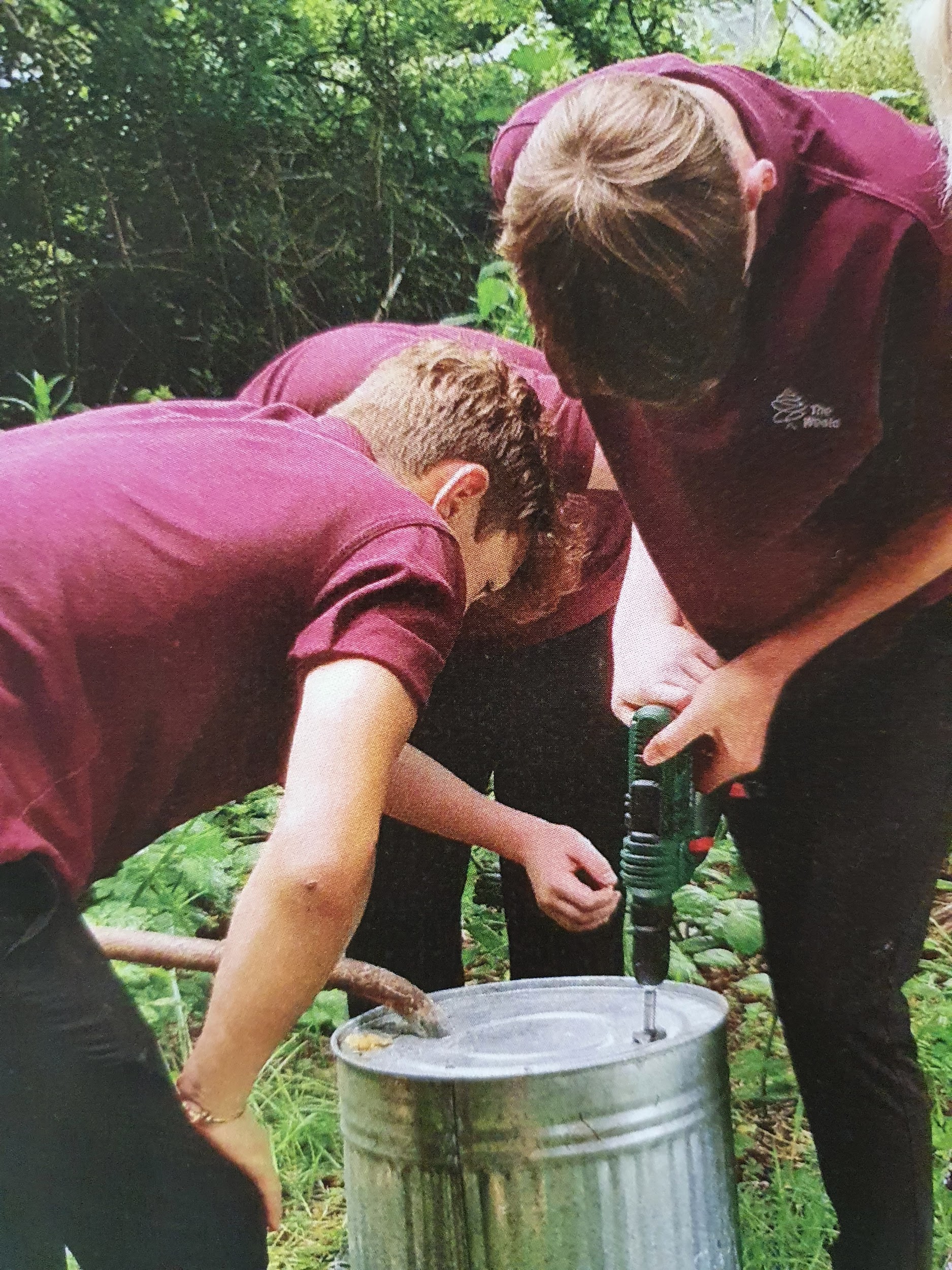 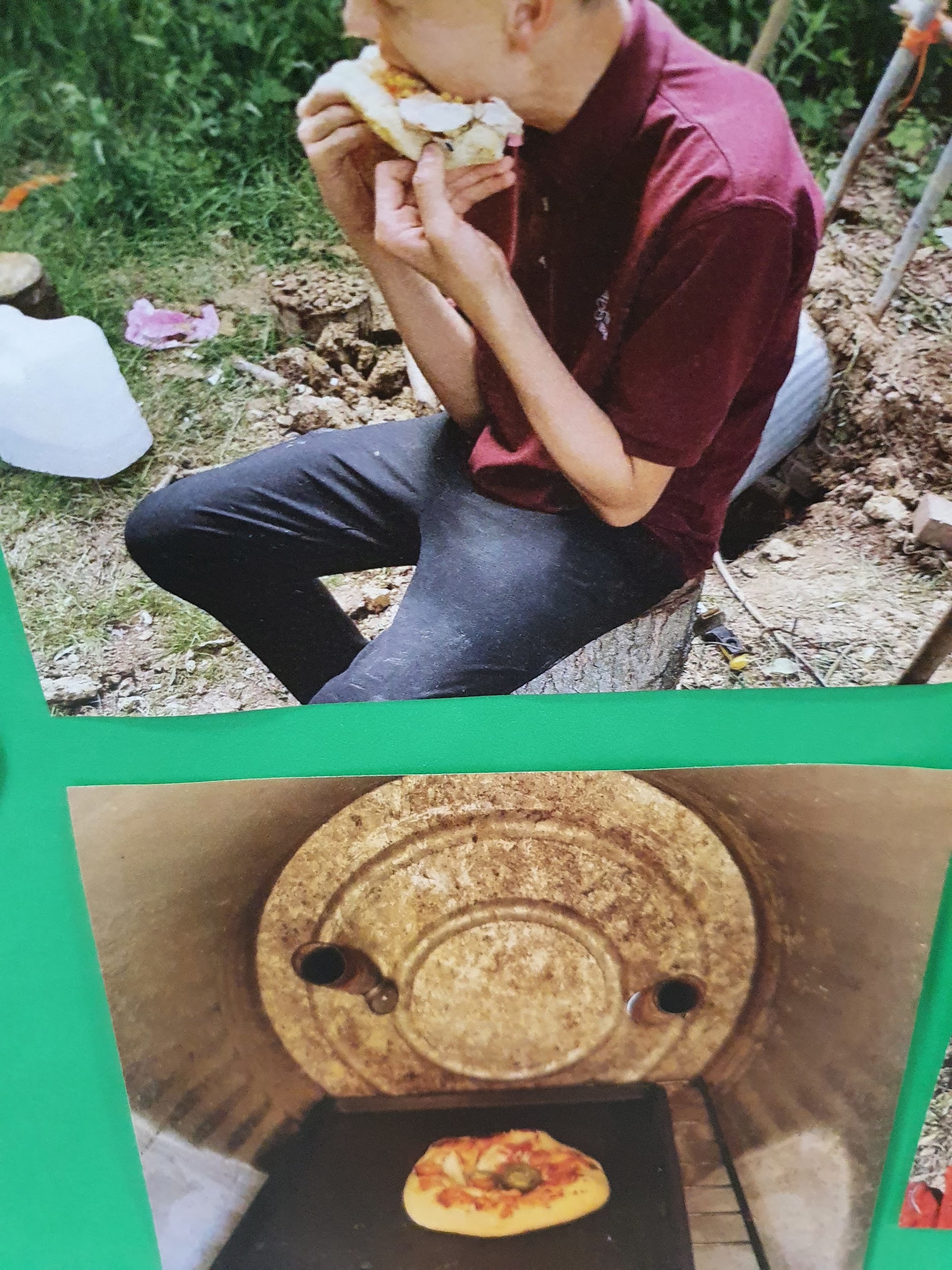 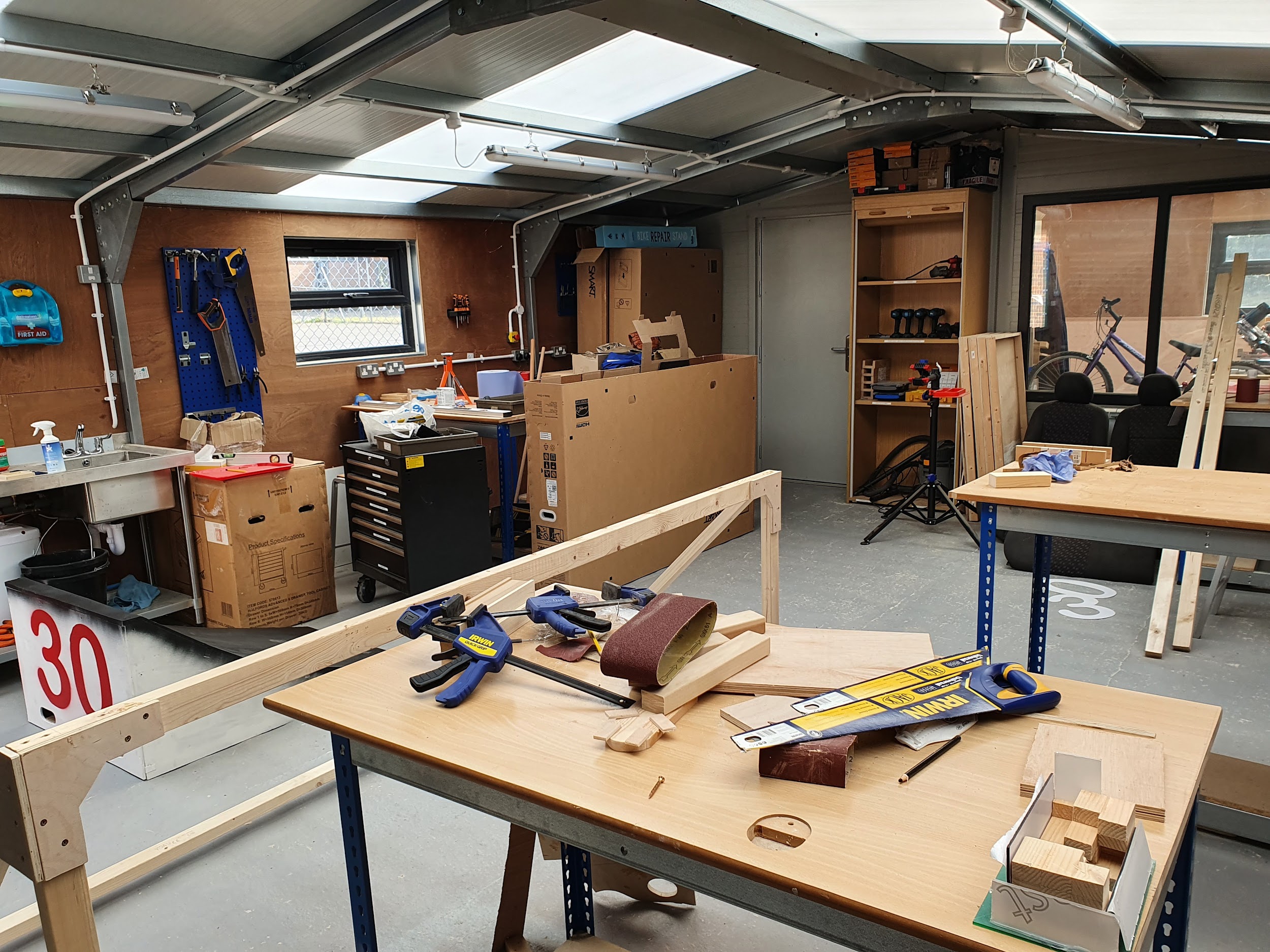 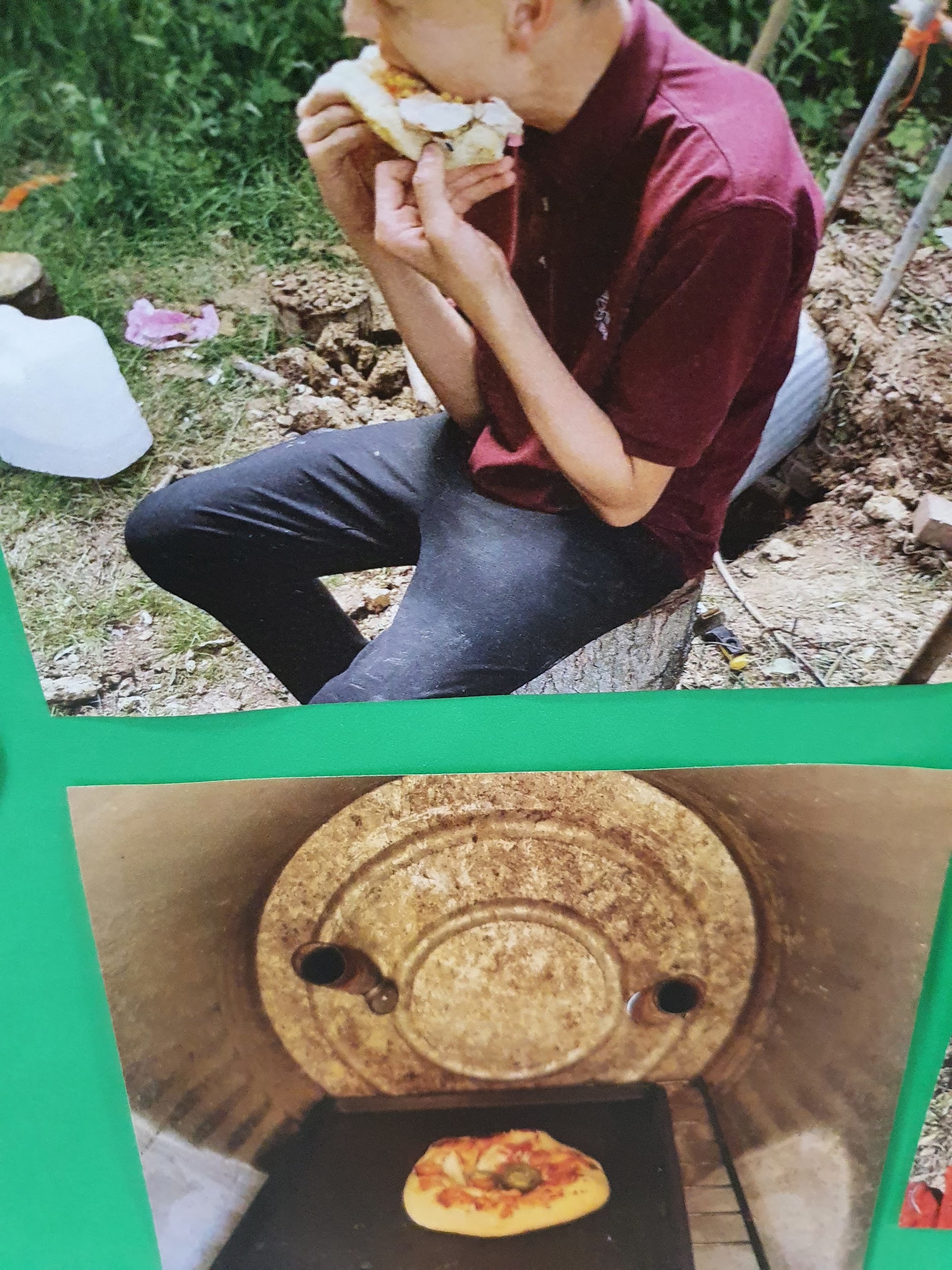 [Speaker Notes: 2 option blocks, 12 lessons per fortnight, split across 3 teachers

Focus on building skills for Learning and transition to college

Development – Tracking using Boxall Profile or Resilience Framework]